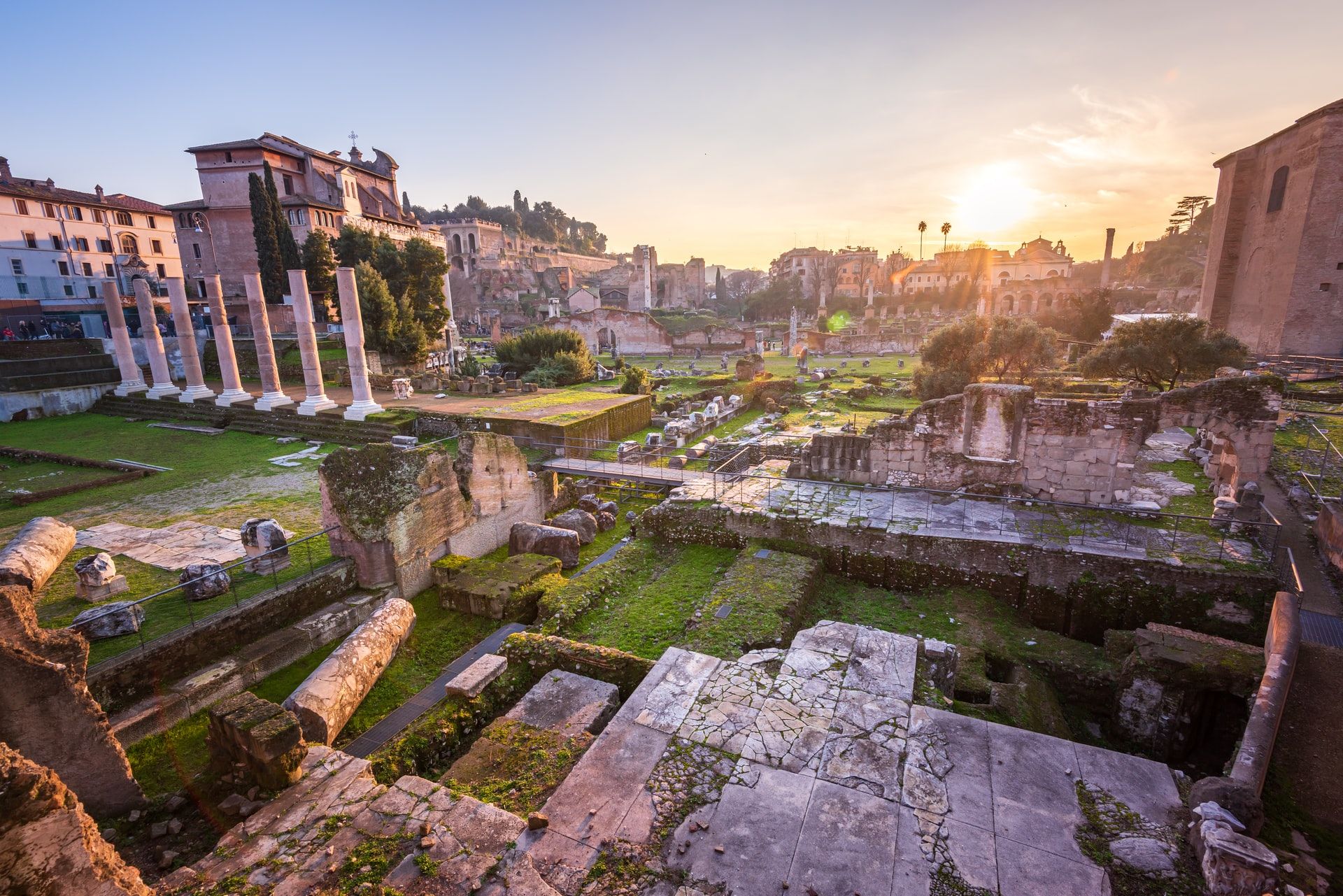 LA  DEA CIBELE
MITO,CULTO,TEMPIO
A cura di Chiara Foti,Francesca Campisano, Marta Liberati,Diana Zannoni
Cibele : chi è?
Cibele, (dal greco Κυβέλη, e dal latino Cybĕle) è un’antica divinità anatolica,  identificata con la Grande Madre Idea , dal monte Ida presso Troia. 

Dal 2° millennio a.C. è oggetto di culto nel mondo antico a partire da una vasta area dell’Asia Minore, poi in Grecia e in Occidente (Kubaba). 

Era la dea della natura, degli animali e dei luoghi selvatici, ed era considerata una divinità ambivalente, poiché simboleggiava allo stesso tempo la forza creatrice e distruttrice della Natura. Era solita attraversare le foreste montane su un cocchio tirato da leoni, accompagnata da un corteo di coribandi. 
Cibele soprintendeva alla fertilità della terra e la fecondità, era la Signora protettrice delle città ( -> corona turrita) e patrona del suo popolo in pace e in guerra. 
Per i credenti, era la Dea creatrice che aveva dato origine all’intero universo senza bisogno di un intervento maschile, e per questo era considerata la madre di tutti gli dei e di tutti i viventi. 

Cibele veniva generalmente raffigurata seduta su un trono o su un carro trainato da due leoni o leopardi; veniva accompagnata dal suo compagno Attis e dai suoi sacerdoti. 








.
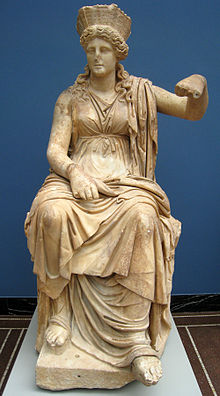 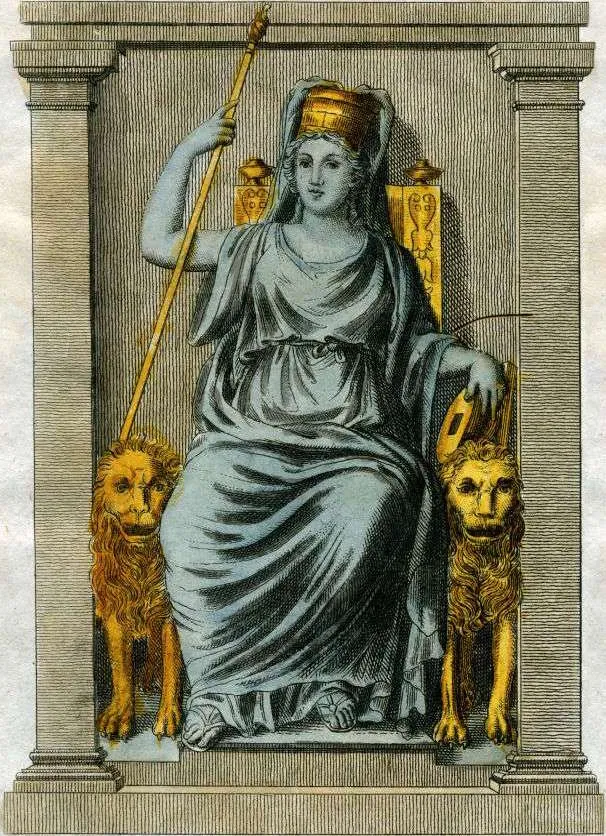 Porta sul capo un ornamento cilindrico, di solito a forma turrita: è coperta da un velo o da un mantello, regge uno specchio nella mano e molto spesso possiede una melagrana. come Demetra, impugna delle spighe d’orzo. 
La grande dea anatolica si manifestava nella sostanza della roccia e si riteneva fosse caduta dal cielo sotto forma di una Pietra nera. 
Nella mitologia greca fu identificata come Rea, la madre degli Dei, mentre a Roma era chiamata la “Magna Mater”.
Il leone, uno dei simboli della Magna Mater
Il leone è uno dei simboli di Cibele ed immancabilmente lo troviamo ai suoi piedi. Anche nei bassorilievi della corrispondente dea ittita Kubaba compare un leone ai piedi del trono. 

Ma non solo: nel 1200 a.C. l’iconografia di una donna nuda in equilibrio sulla schiena del leone era presente in una vasta area del bacino mediterraneo orientale che interessava Assiri, Fenici ed Egiziani.
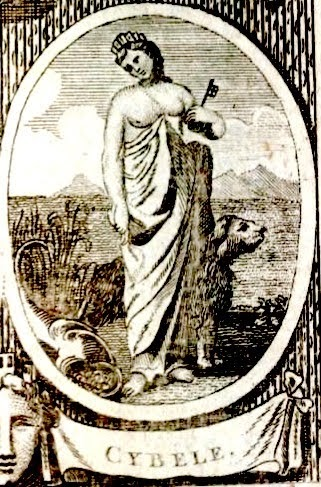 Secondo altre interpretazioni, invece, i due leoni che accompagnano Cibele rappresentano i personaggi mitologici di Melanione e Atalanta, trasformati in leoni da Zeus e condannati a trascinare il carro della dea come punizione per aver profanato un tempio di quest'ultima.
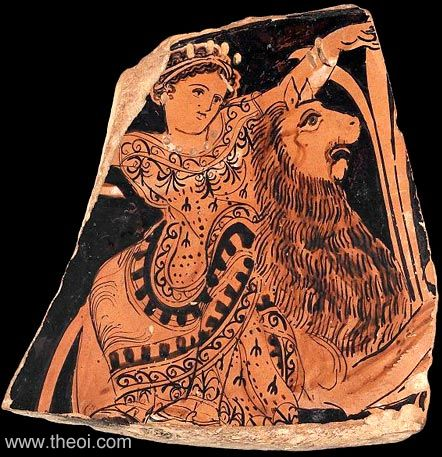 Cibele: testimonianze
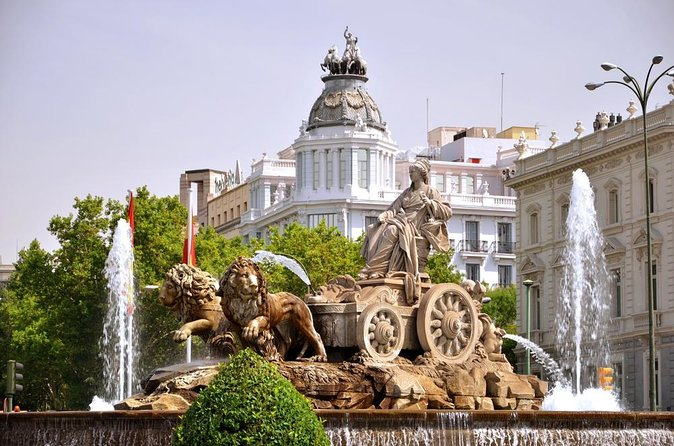 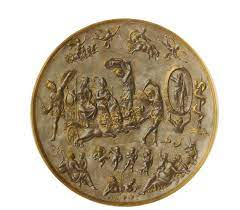 Cibele Idea, era una divinità primordiale, il cui nome e le cui peculiarità sono stati oggetti di culto in area anatolica e preellenica. Lei era la dea della natura, degli animali e dei luoghi selvatici, aveva un santuario a Pessinunte dove la dea era venerata nella forma di pietra nera. La Dea, veniva rappresentata in trono fra due leoni, che rappresentano  Atalanta e Melanione.
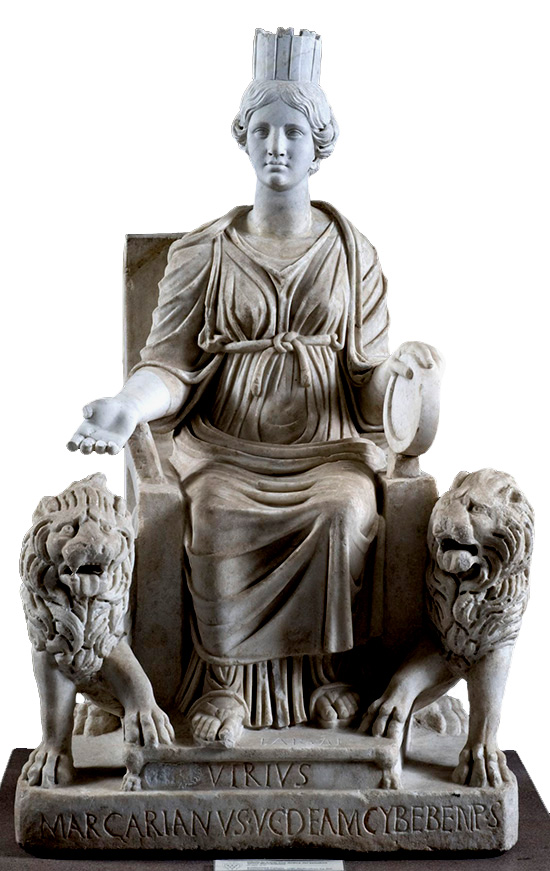 Tra le testimonianze iconografiche ricordiamo la Patera di Parabiago, un piatto in argento che risale alla seconda metà del IV secolo d.C., rinvenuto a Parabiago nel 1907. Nel centro di Madrid, invece, si trova la Plaza de Cibeles, nella quale sorge la Fuente de Cibeles, una fontana che ritrae la dea sul suo carro rituale e che è divenuta una dei simboli di Madrid.
Le varie versioni del mito di Cibele e Attis
1- La Dea partorì il figlio Attis senza il concorso del maschio. Ma Cibele era un'amante gelosa, e quando Attis la tradì con una ninfa per vendetta lo fece impazzire così che lui si evirò. Cibele fece sì che il corpo di Attis non imputridisse e che i capelli continuassero a crescere, dopo seppellì i genitali.
In un altro mito, forse successivo, Cibele amò il giovane Attis nei boschi della Frigia e quando lui non resistette poi alla ninfa Sangaride, Cibele lo fece impazzire, Attis si gettò da una rupe. A quel punto Cibele lo salvò afferrandolo per i capelli, il quale si trasformò poi in un pino.
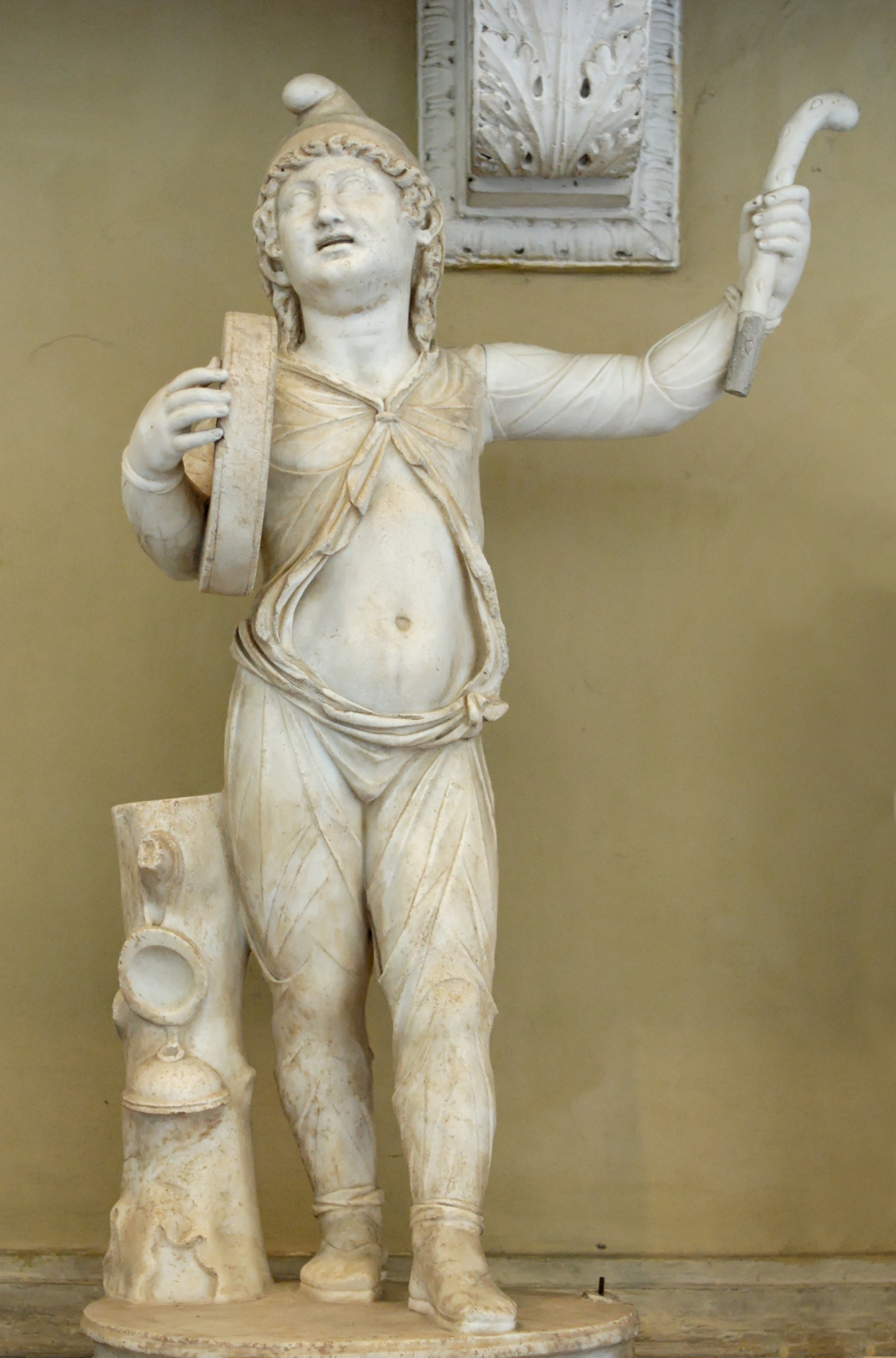 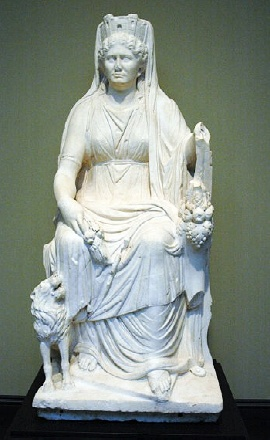 2- La leggenda narra che Zeus era innamorato di Cibele e una notte il suo seme schizzò sulla pietra generando l'ermafrodito Agdistis. Ma Dioniso architettò uno scherzo. Gli portò in dono del vino e lo accompagnò su un grande albero di melograno, finché Agdistis si addormentò su un ramo. Dopo Dioniso gli legò i genitali al ramo e scosse l'albero con tutta la sua forza. Nel risveglio Agdistis precipitò strappandosi l’organo morendo dissanguato mentre il suo sangue faceva rifiorire il melograno rigoglioso e carico di frutti. La ninfa del Sangario poi sfiorò con la sua pelle uno di quei frutti e rimase incinta. Fu così generato Attis, il grande amore di Cibele. Ma Attis se ne fuggì via alla ricerca di un'altra donna. Cibele così lo sorvegliò dall'alto del suo carro. Colse Attis con una donna terrena, e lui vistosi scoperto fu assalito da un rimorso tormentoso che si evirò.
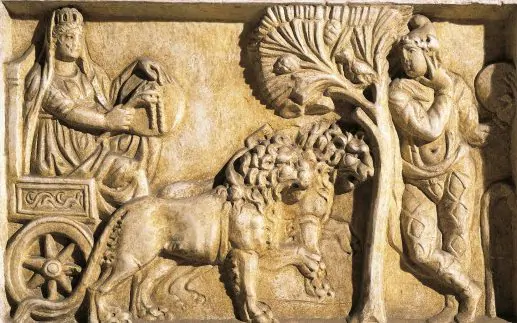 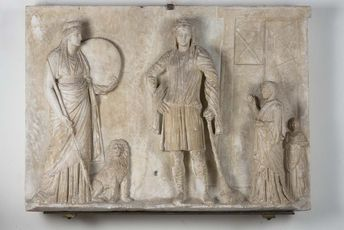 La simboleggiatura e i riferimenti legati al mito
Di grande interesse sono le suggestioni derivate da questo mito: 
● lo schizzo di seme → rimanda alla nascita dei figli di Ra, Shu e Tefnut; 
● Agdistis → ha le caratteristiche di un demone e di una creatura ermafrodita;
● il mandorlo → è il simbolo della primavera e della rinascita;
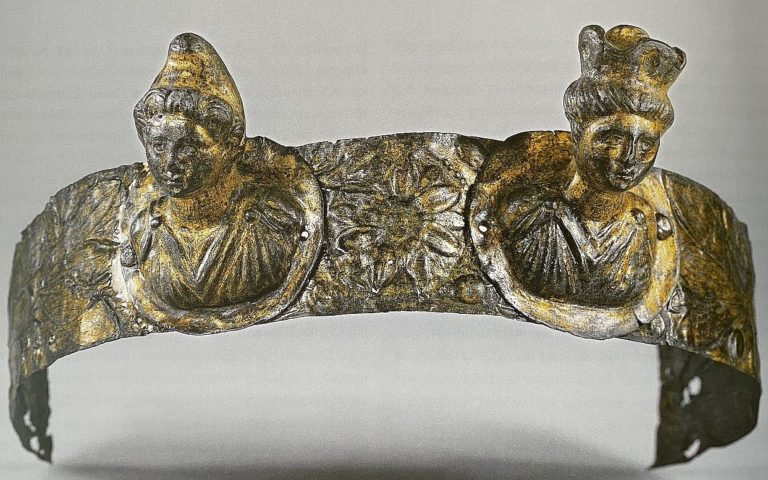 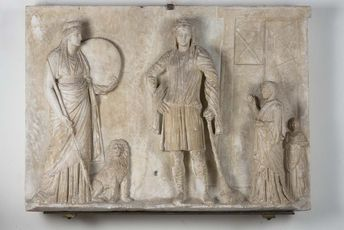 ● il melograno → è simbolo della ciclicità stagionale, della nascita e della morte; 
● la ninfa partorisce da vergine → rimanda Cristianesimo (Maria); 
● la suggestione legata alla nascita di Attis → è collegata mito di Adone
Il culto di Cibele
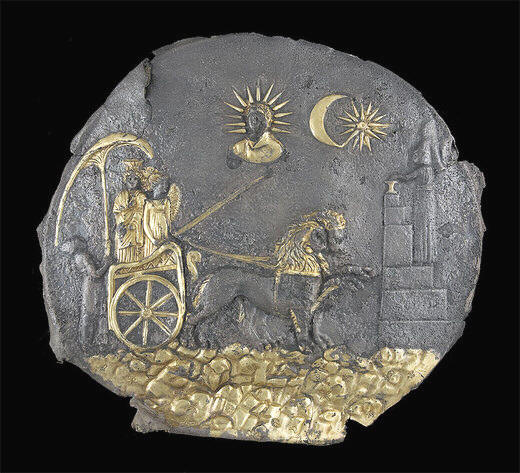 Il culto della dea Cibele viene importato a Roma nel 204 a. C., durante le guerre con Cartagine, quando il senato decide di far venire da Pessinunte  (Turchia) la "pietra nera" (magica, perché caduta dal cielo), simbolo della dea e di costruirle un tempio sul Palatino. 

Nelle intenzioni del senato il culto di Cibele avrebbe forse rinfrancato il sentimento religioso e il morale della popolazione, stremata dalla guerra.
L'adozione del culto di Cibele sarebbe stata suggerita dagli auguri, che avevano consultato i Libri Sibillini e ne avevano ricavato un'allusione alla dea e all'opportunità di introdurla in Roma, per avvantaggiarsi nella situazione bellica. Per questo vengono mandati ambasciatori al re Attalo, che acconsente, dietro assicurazione che alla dea sarà tributato il culto che le compete. 

A Roma la pietra sacra doveva essere accolta dall'uomo e dalla donna migliori tra i cittadini. Per gli uomini fu scelto Publio Scipione Nasica, lo strenuo avversario dei Gracchi. Più confusa, nelle fonti antiche, l'identità della donna prescelta per il delicato incarico. 

Insieme a Cibele giungono a Roma anche i suoi sacerdoti, detti Galli, il cui capo è l'Arcigallo. Il culto di Cibele, sopravvive a lungo nella storia dell'impero romano.
La Cibele conosciuta dai Greci nel 6°-5° sec. (secondo alcuni molto prima) e il cui culto, accolto da Roma all’inizio del 2° sec. a.C., fu poi diffuso in tutto il mondo romano, è la Cibele già venerata dai Frigi in precedenza. 

Il suo culto,che aveva il centro principale in Pessinunte, in Asia minore, era in origine di carattere nettamente orgiastico: nelle cerimonie funebri che si tenevano in suo onore durante l’equinozio di primavera, i galli (gr. γάλλοι, lat. galli), suoi sacerdoti servitori, celeravano la Dea con danze sfrenate al suono di flauti, timpani e cembali ed estasi deliranti, durante le quali si flagellavano con pratiche autolesive che arrivavano all’autoevirazione. Successivamente, sotto l'influenza greca, questo culto perse molte delle sue caratteristiche barbariche, che riaffiorarono però in epoca ellenistica.

In Grecia il culto cibelico assunse il greco come lingua rituale, che restò tale anche nell’ulteriore diffusione in Italia e nell’Occidente romano (➔ Magna Mater).
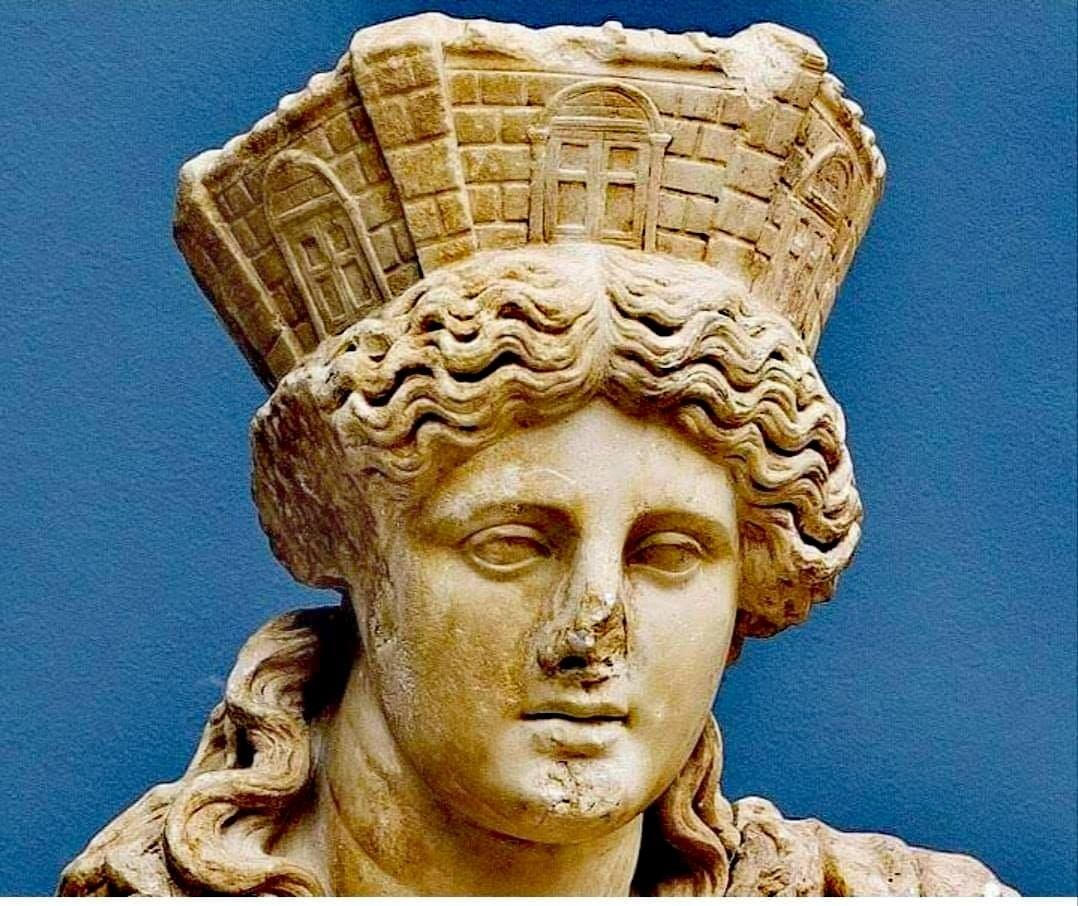 Il culto di Cibele a Roma
Il culto di Cibele a Roma, ebbe ampia diffusione sotto Cesare nel 65 (notizia di Dione Cassio), ma fu particolarmente sentito ed intensificato sotto Augusto, anche in coerenza con l’idea, da diffondere sistematicamente, che le origini di Roma fossero troiane. Non a caso Ottaviano fece rifondare il tempio di Cibele sul Palatino e non a caso la Grande Madre viene invocata in soccorso da Anchise nel III libro dell’Eneide Virgiliana, dopo la profezia di Apollo (“cercate la Grande Madre”) e pregata da Enea nel VII libro, quando sbarca sulle coste laziali.

Il culto venne proclamato ufficiale dell'Impero Romano a Lione nel 160 d.C.

 Le feste in onore di Cibele e Attis si protrassero fino al IV secolo d.C., per la precisione fino al 389 quando l'Editto di Teodosio ordinò l'abbattimento di tutti i templi pagani.
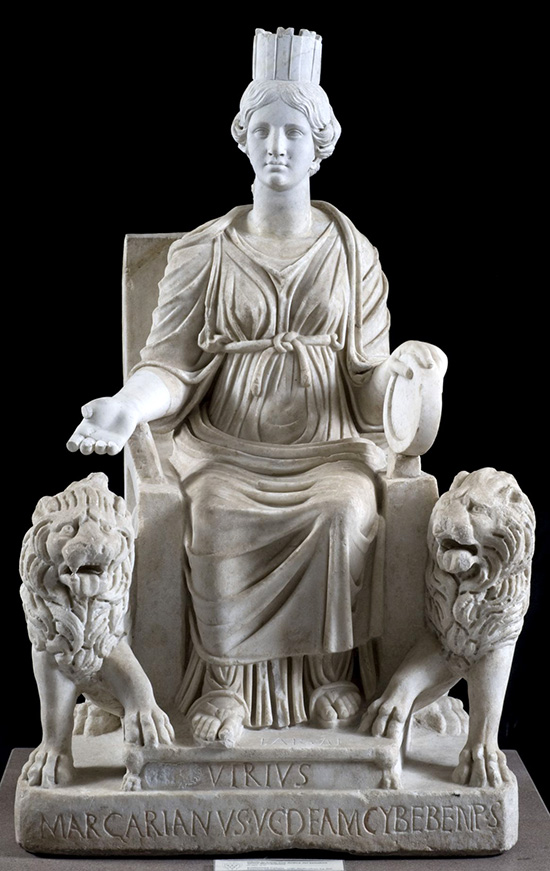 Il rapporto tra i Romani e la Dea Cibele
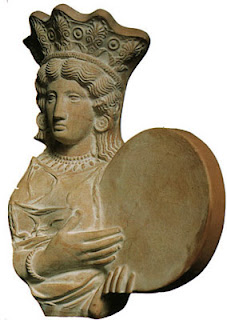 Ai Romani Cibele non era estranea,infatti in caso di un assedio al nemico, si ricorreva all’evocazione. I Romani, quando la situazione era impegnativa, invocavano le divinità protettrici della città nemica, per indurle ad abbandonare la difesa delle popolazioni avversarie.
Livio riporta che nel 369 ac. il comandante Camillo esortò la Dea Uni ad abbandonare i suoi templi e a trasferirsi a Roma. 
Per i Romani ,l'adozione di Cibele fu richiesta pensando che le divinità romane non ce la facessero a difendere Roma, per cui occorresse una divinità più antica e potente.
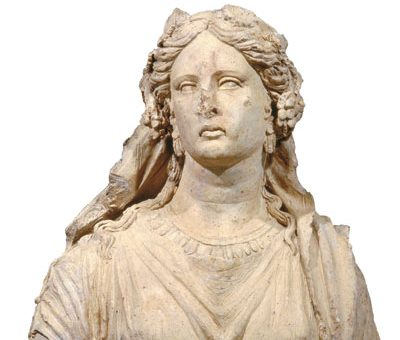 Catania e Cibele: Pietro Carrera
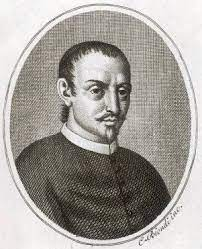 A Catania esiste un quartiere antico, chiamato Cibali.
● alcuni sostengono che il nome derivi dal greco κεφαλή,                                                                                                            in riferimento al fiume Longane, alla cui sorgente (testa) si trova il quartiere;                                                                          
● altri, invece, sostengono la teoria dello studioso Pietro Carrera,                                                                                                       che sostenne che il nome Cibali derivasse da un tempio edificato in onore                                                                                             della dea Cibele e distrutto da un terremoto.  



Pietro Carrera si fece sacerdote e a partire dal 1601 fu cappellano della parrocchia di S. Maria della Stella in Militello, quindi cappellano di Giovanna d’Austria, moglie del marchese di Militello e del principe Francesco Branciforte. Morto il principe nel 1622, passò al servizio del duca Giacomo Bonanno. Il Senato di Catania affidò a don Pietro Carrera il compito di scrivere una storia della città che ne dimostrasse l’antica nobiltà. Carrera utilizzò fonti discutibili fornitegli dal cancelliere Ottavio D’Arcangelo. I risultati sono ancora presenti nell'immaginario collettivo.
Se è più probabile la prima ipotesi, visto che nei documenti più antichi Cibali era chiamato Cifali e così viene riportato da Giovanni Verga, più nota e più affascinante è la seconda, anche per la personalità di Carrera.
Cerimonie e festività
La struttura rituale del culto di Cibele e Attis è documentata soprattutto da attestazioni del periodo di fine Repubblica e del primo impero.   
A Cibele erano riservati 2 culti:
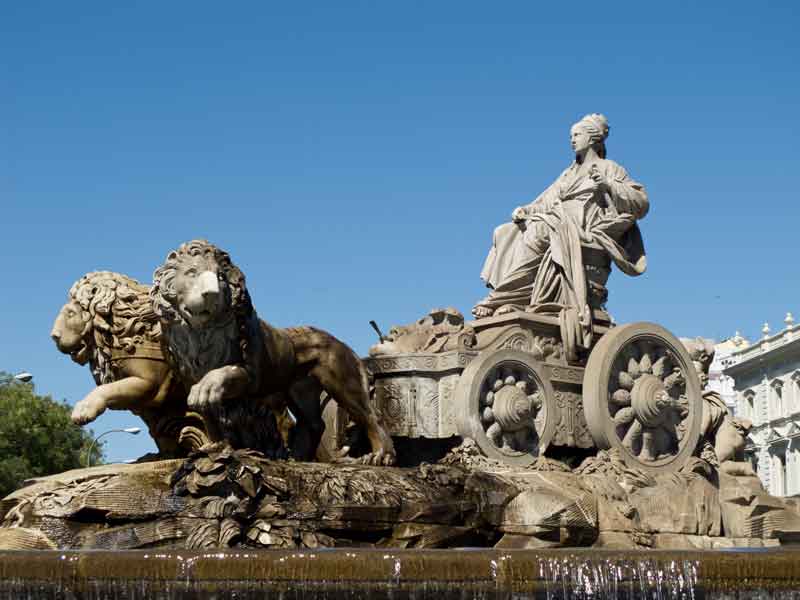 quello tradizionale frigio, caratterizzato da cerimonie                                                            iniziatiche  ( dal 15 al 28 marzo)
                                                                                                                                                                                                                                           
quello “ufficiale”, di Stato ( dal 4 al 10 aprile)
Ovidio: I Ludi Megalensi
Culto ufficiale
Che il cielo giri per tre volte sul suo asse,
che il Sole tre volte aggioghi e lasci andare i suoi cavalli,
e quando il flauto Berecinto inizierà a suonare
il suo corno ricurvo, sarà la festa della Mater Idaea.
Gli Eunuchi sfileranno, e suoneranno i tamburi,
e i cembali batteranno con i cembali, con toni sonori:
seduta sui colli morbidi dei suoi servitori, essa verrà condotta
tra le urla per le vie della città.
La scenario è ultimato: i giochi stanno chiamando. Guardate, poi,
o Romani, e lasciate che le cause legali cessino nelle piazze.
Vorrei chiedere molte cose, ma sono impaurito
dal battito stridulo del bronzo e dal terribile ronzio del flauto curvo.
"Dammi qualcuno a cui chiedere, o dea."
Cibele, che sorvegliando le sue dotti nipoti, le Muse, ordinò loro di prendersi cura di me.
“I Bambini a balia dell’Elicona, memore dei suoi ordini, rivelano
il perché la Grande Dea provi piacere nel rumore continuo.”
Così parlai.
Il culto ufficiale consisteva in:                                                                                                               - Ludi megalenses(μεγαλη θεα), una festività che si svolgeva dal 4 al 10 aprile e consisteva, in origine, a rappresentazioni teatrali( che avevano luogo nell’area antistante al tempio) alle quali si assisteva dalle gradinate dell’edificio;in seguito si aggiunsero anche gare e corse nel Circo Massimo.                                                                      Questa festività cominciava in corrispondenza del giorno dell'arrivo della statua della Dea a Roma sul Palatino, portata via dalla città di Pessinunte (nella Frigia), nel 204 a.c., durante la II guerra punica per la protezione contro Annibale.
-Oltre ai Ludi, erano previste, l’offerta di un piatto di erbe ( chiamato moretum) e l’invito reciproco dei romani a banchetti serali ( invitationes)
Culto originario
Tito Lucrezio Caro,                                        La natura delle cose
Il culto originario, quello frigio, era invece officiato da sacerdoti stranieri chiamati Arcigalli (era infatti proibito ai romani poichè era ritenuto poco dignitoso), ed era caratterizzato da cerimonie cruente che avevano inizio il 15 marzo e finivano il 28 marzo.                                                                                                                                              Il 15 marzo  era prevista la“ Canna intrat”; cerimonia durante la quale la corporazione dei cannofori (portatori di canne), mentre si recava in processione al tempio di Cibele sul Palatino, portava tra le mani fusti di canne per commemorare l’esposizione di Attis bambino in un canneto.                                                                                                                       
Seguiva il Castus Matris (un periodo di penitenza ) che durava fino al 22 marzo. Durante questi giorni  non si potevano mangiare certi alimenti fondamentali( pane,carne di maiale…) e ci si doveva astenere dal sesso.                                                                                                    
Dal 22 cominciavano i veri e propri rituali tra i quali la cerimonia chiamata Arbor intrat:                                                                                                                                               durante questa,  la corporazione dei dendrofori esponeva nel tempio Palatino un pino reciso nel bosco sacro a Cibele. Questo albero inizialmente veniva avvolto con bende di lana rosso sangue, a metà del tronco veniva posta un’effigie che  doveva rappresentava Attis e infine arrivato nel tempio veniva esposto come un morto all’adorazione dei fedeli.
Intorno scrosciano I tesi tamburi e i concavi cembali alle palmate: col rauco suono minacciano i corni, e con la Frigia cadenza eccita gli animi il cavo flauto,ed in pugno, ad inizio del violento furore, portan falcetti che possano, con il rispetto che incute la maestà della dea,sbigottir gli animi ingrati e gli empi cuori del volgo… Qui sono,armato manipolo,quelli che in Grecia si chiamano Cureti Frigi, pel fatto,forse,che a volte tra loro, giostran con l’armi,e in cadenza ballan godendo del sangue...
Dopo 3 giorni di lutto, il 24 marzo era il dies sanguinis, esso era il secondo momento del rituale durante la quale i fedeli lamentavano la morte di Attis. Dentro il tempio si scatenata un’orgia che serviva a uscire dalla quotidianità profana e trasferire lo spirito su un piano di comunione con la divinità; l'arcigallo, il gran sacerdote, si lacerava la pelle per spargere sull'albero-sacro il sangue che usciva dalle ferite ( questa era fatto in ricordo del sangue versato da Attis e da cui nacquero le viole),il gesto veniva imitato dagli altri sacerdoti;poi gli uomini che seguivano la scena iniziavano una danza frenetica e nell'eccitazione sguainavano le spade per ferirsi.La notte era poi passata nella veglia.
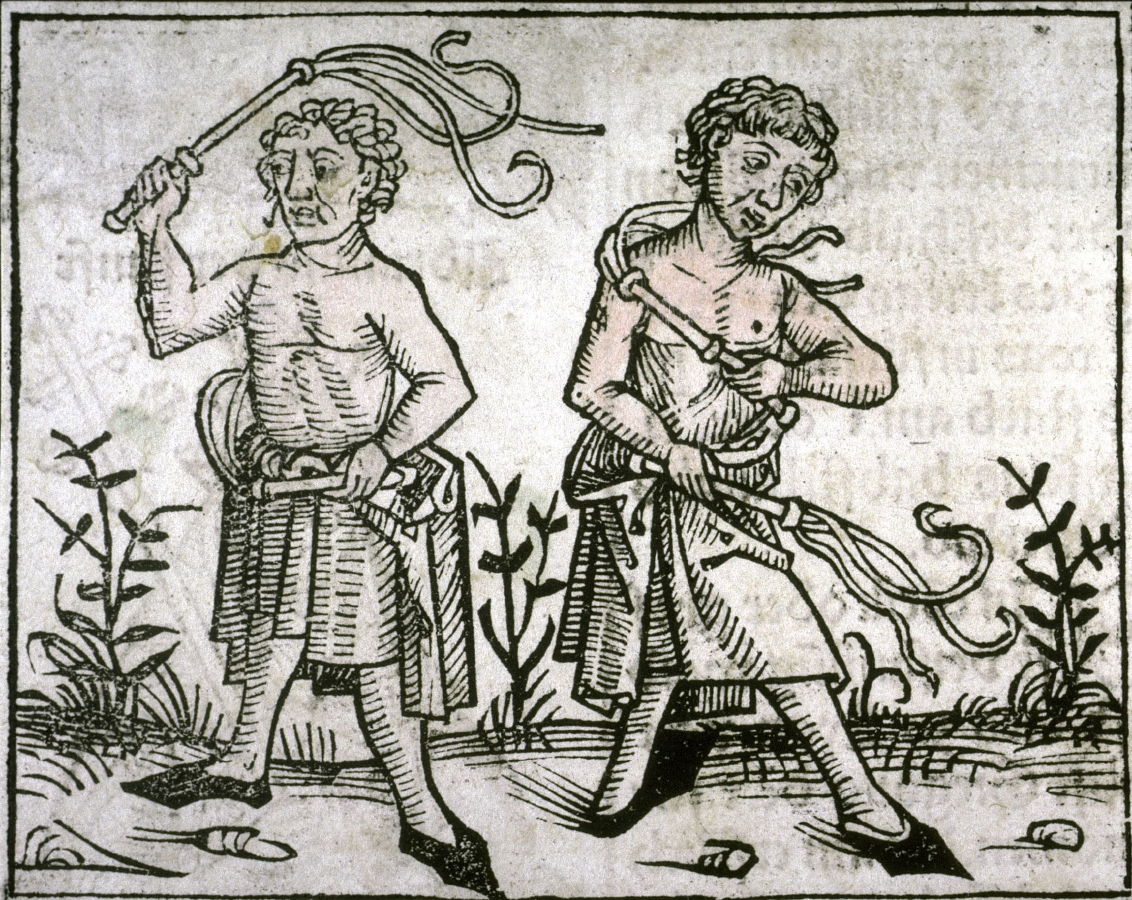 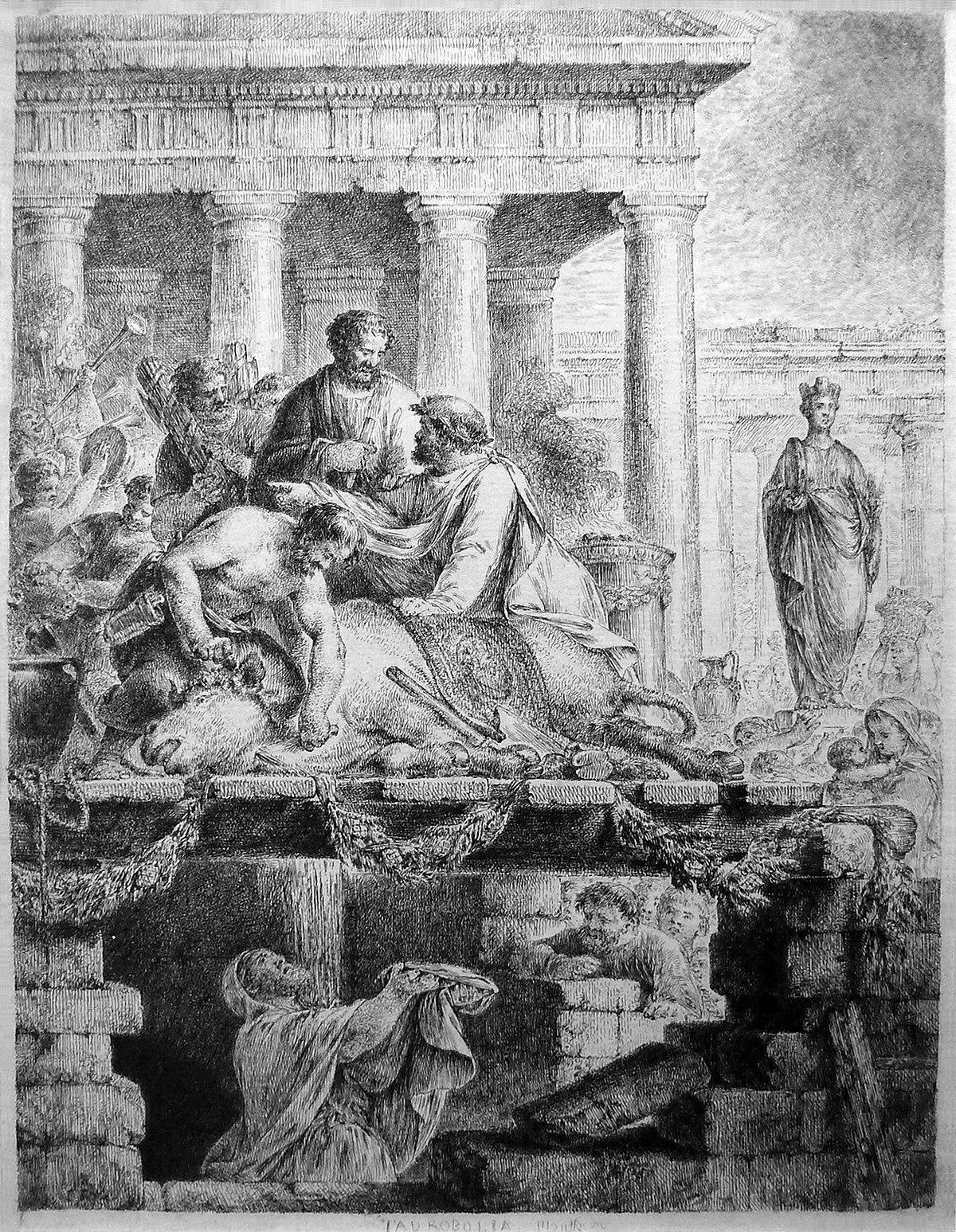 Oltre a questa cerimonia il 24 si svolgeva anche il battesimo di  sangue (taurobolium)che veniva utilizzata come cerimonia di iniziazione, durante questa, l’iniziato,sceso in una fossa ricoperta da una grata di legno, si faceva scorrere sul corpo e sulle vesti il sangue di un toro che ,situato sopra la grata, era stato ucciso con una lancia consacrata.                                                                                        Al termine del dies sanguinis l’iniziato, come il dio nella notte dell’equinozio, risorgeva uscendo dalla fossa ricoperto di sangue.
il 25 marzo si celebrava la simbolica rinascita del Dio e la gioiosa affermazione della primavera (Hilaria)

il 27 era svolto il rituale della lavatio,rituale  durante la quale  la statua di Cibele,posta su un carro,veniva portata al torrente Almone e veniva lavata insieme all’immagine della dea e agli altri oggetti sacri dall’arcigallo.
Storia del tempio
Tito Livio:
“In accordo con un oracolo trovato nei libri Sibillini, in cui si affermava che un invasore straniero sarebbe stato scacciato se la Madre Idaea fosse stata portata a Roma, la Madre Idaea fu trasportata a Roma dalla città figia di Pessinunte. Ella fu consegnata ai Romani dal re Attalo dell’Asia. Secondo gli indigeni, la Madre degli dei era una pietra.
Perché l’oracolo aveva ordinato che la dea dovesse essere ricevuta e consacrata dal miglior uomo, fu ricevuta da Publio [Cornelius] Scipione Nasica (figlio di Gneo, che era morto in Spagna), giudicato dal Senato come il miglior uomo, anche se era giovane e non non era ancora stato eletto questore.”
Gli anni tra il 219 e il 201 a.c. furono gli anni della II guerra punica, guerra che terrorizzava i cittadini romani per le continue distruzioni di villaggi e città, per il massacro degli abitanti, per le vittorie e per le depredazioni dell’esercito di Annibale che aveva posto in crisi non solo l’apparato militare e politico di Roma, ma anche quello religioso, come si può notare dall’intensa attività cultuale con la quale la Città tentava di recuperare il favore degli dèi che sembrava perduto.                         
I Romani ,in preda alla disperazione, si rivolsero ,così,a una consultazione di antichi testi che si faceva solo in caso di estrema necessità, cioè i Libri Sibillini.  Essi dicevano che per salvare Roma occorreva la protezione di un’antica Dea mediterranea, la Magna Mater (di cui c’era un importante tempio a Pessinunte, nel nord dell’Asia Minore), detta anche “La Pietra Nera”. E così scoperto ciò,una delegazione romana partì,si recò al tempio della Dea e ne imbarcò il simulacro su una nave per essere trasferita a Roma;appena giunta in città fu sistemata all’interno del Tempio della Vittoria che era situato a sud-ovest del colle Palatino(accanto a quello che sarebbe poi diventato il podio del Tempio di Cibele).
Venne costruito,subito dopo,un tempio dedicato a Cibele all’interno del pomerio, l’area sacra dove si veneravano solo gli dei di Roma ma dove la dea rientrava poiché era originaria della Troade, mitica patria dei Romani.                                                                          L’11 aprile del 191 a.C. il tempio venne inaugurato e in onore della dea si tennero per la prima volta i Ludi Megalensi.                                                                                                Il tempio bruciò due volte: nel 111 a.C., dopo un incendio,dopo il quale  venne restaurato da un Metello e nel 3 d.C.dopo  il quale venne fatto ricostruire da Ottaviano Augusto.                                                                                                                                                                                Esiste una raffigurazione dell’edificio in un rilievo dell’età di Claudio, murato nella facciata posteriore di villa Medici, dove il tempio è raffigurato corinzio,esastilo e con alta scalinata.                                                                                                                                                                I resti del tempio sono stati identificati con sicurezza tra le capanne arcaiche e la Domus Tiberiana, nelle vicinanze della Casa di Augusto: qui è stata ritrovata anche la statua della dea e l’iscrizione sul lato destro della facciata: M(ater) D(eum) M(agna) I(daea).
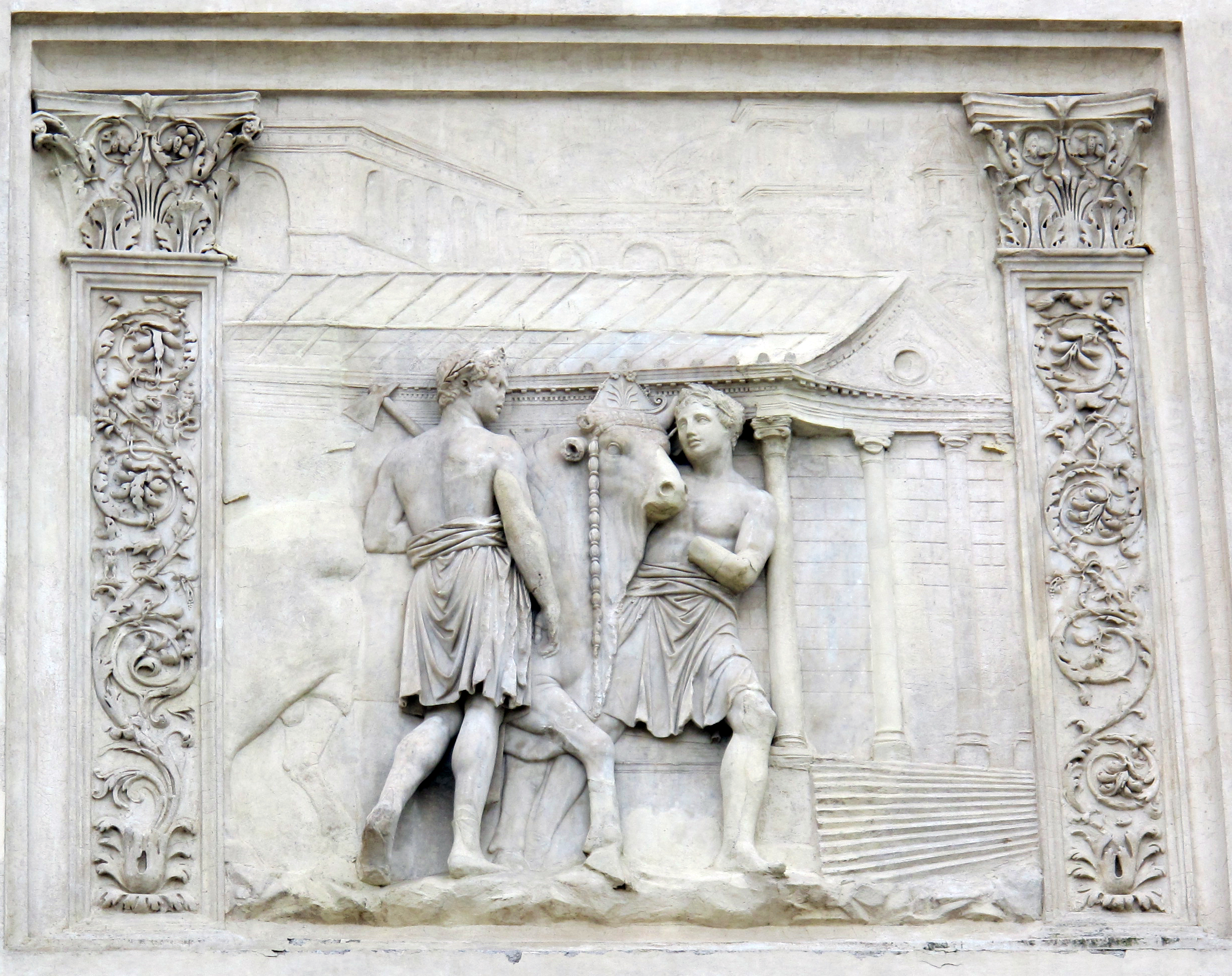 Tempio della Magna Mater
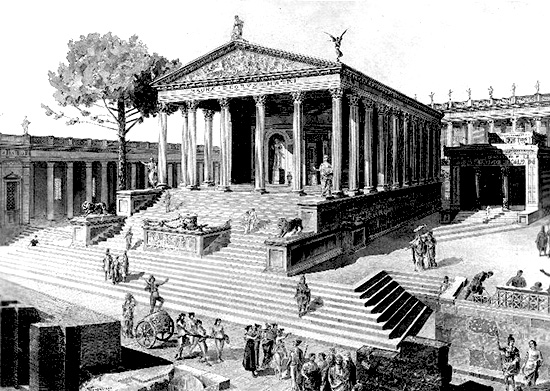 All’inizio la pietra nera venne portata temporaneamente nel tempio della Vittoria sul Palatino, ma subito dopo venne collocata nel nuovo tempio, completato l’11 aprile del 191 a.C
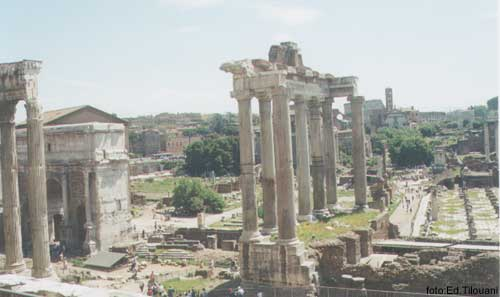 Nel 111 a.C ci fu un incendio che portò alla distruzione di questo tempio.
Furono costretti a ricostruirlo, abbellendolo successivamente con colonne in peperino
Il tempio era situato tra capanne arcaiche e la Domus Tiberiana, vicino alla Casa Di Augusto; in questo luogo venne anche ritrovata la statua.
Il basamento che abbia grazie agli scavi, si presenta con un 
stile più rozzo, risalente molto probabilmente alla prima 
costruzione.
Il tempio era largo circa 17 cm e lungo 33 cm. Il podio 
costruito in Opus caementicium (una sostanza simile al 
cemento) fa capire chiaramente due fasi di costruzione ,che 
prevede il collegamento dell'edificio metellico e l'edificio 
augusteo.
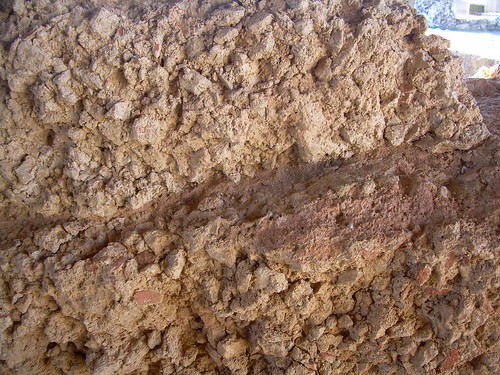 I frammenti del capitello italico-corinzio rinvenuti durante lo scavo sono da attribuire all'ordine esterno della fase costruttiva metellica. 

Secondo i ritrovamenti archeologici, il Tempio di Augusto è un colonnato di sei pilastri con un profondo portico di quattro pilastri.
Le colonne si trovano alla base dell'attico senza basamento, e hanno un capitello corinzio.
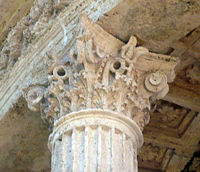 Struttura del capitello

 La base è lunga 1,34 metri e il diametro della colonna inferiore è di 1,02 metri L'altezza della colonna può essere determinata in circa 10 metri. Gli insoliti plinti sulle basi delle colonne di Medio Augusto indicano che questi plinti sono elementi strutturali dell'ex edificio repubblicano che vengono riutilizzati.

La torre non è conservata, ma può essere ricostruita con archi.
Questa è stata seguita dalla geison (è la cornice sporgente che si trova sulla grondaia di antichi edifici ) conservata .
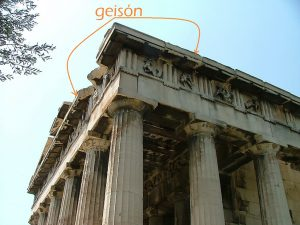 ES:
Tutti le strutture esterne sono in peperine e rivestite di stucco
bianco, caratteristica importante in quanto tutti gli altri
edifici sono realizzati in marmo.
Il tempio è decorato all’interno da colonne corinzie, che sono posizionate lungo il lato più esteso della base, e il nucleo è di cemento.
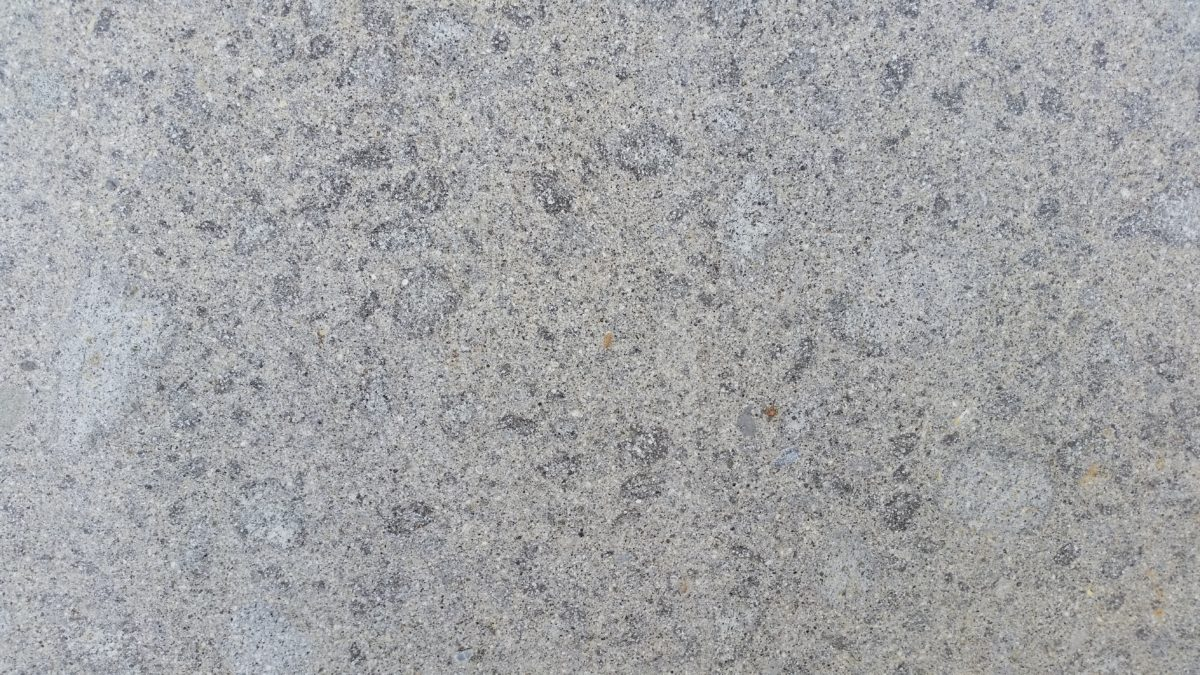 PEPERINO, è una tipica roccia di origine vulcanica particolarmente diffusa nel Lazio e per la precisione nell’area intorno a Viterbo e sui Colli Albani.
Il capitello ,invece, è in marmo come anche il pavimento che è composto da lastre di marmo 
Davanti al centro della parete di fondo della cantina si trova un avanzo cementizio su grande basamento con un'immagine di culto.
Non si sa nulla dell'ulteriore equipaggiamento della cella.
PRIMA
DOPO
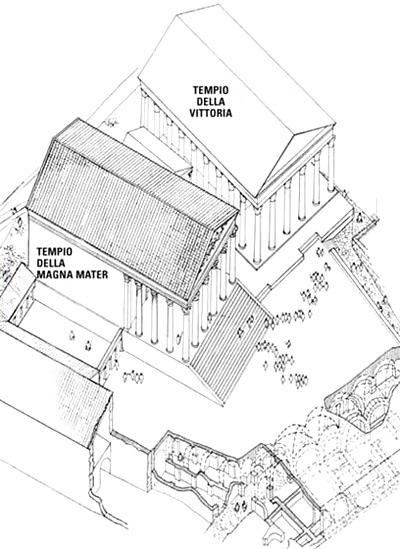 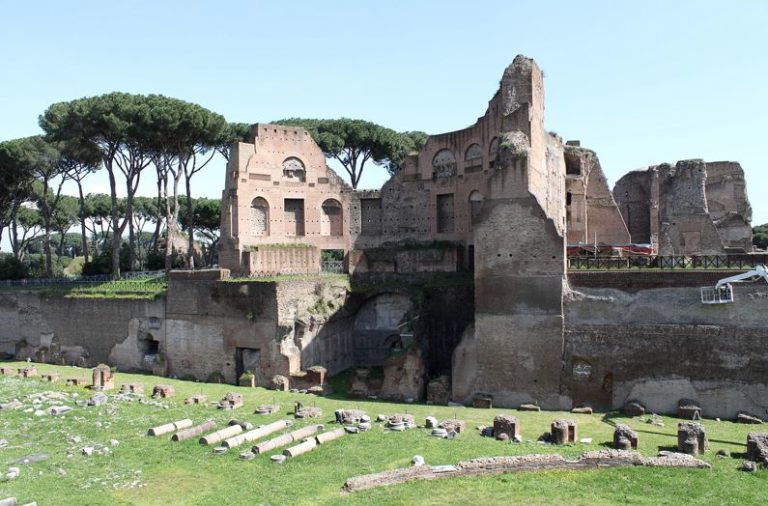 Il lapis niger
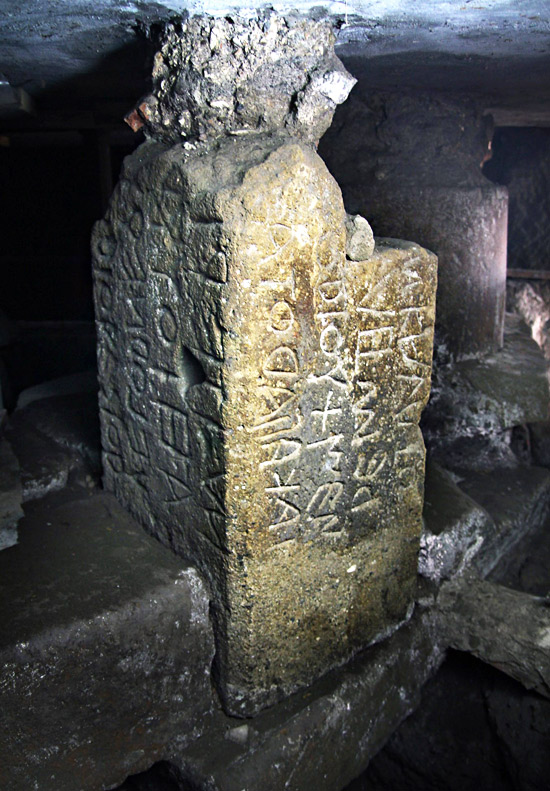 Il lapis niger o anche detta pietra nera, è un'area nel foro romano composta da marmo nero e circondata da ulteriore lastre di marmo, a differenza del resto della pavimentazione in travertino.
Si trova sul luogo dei Comizi a poca distanza dalla Curia Iulia.

Gli scavi avvennero dove vi fu la presunta morte/tomba di Romolo.
Questi scavi mostrarono un complesso monumentale molto arcaico,esso era raggiungibile solo da una scaletta,era costituito da una base con 3 ante (a forma di U) e un'altare, due basamenti minori su cui sono sovrapposti un cippo a tronco di cono e un cippo piramidale (quest'ultimo con la famosa iscrizione bustroferica),  ovvero una scrittura che parte da destra sinistra e da sinistra a destra nel rigo successivo.
Iscrizione
Questa iscrizione è molto particolare in quanto rispetto a tutte le altre iscrizione latine, quest'ultima ha una scrittura molto più simile all'alfabeto greco.
L'iscrizione è Bustrofedica (Bustrophedon),e molte iscrizioni latine sono in questo stile.
Oggi ci è molto difficile capire il significato dell'iscrizione, questo è dato dalla mancanza di inizio e fine, e rimane solo da un terzo alla metà di ogni riga.
Alcuni studiosi come Johannes Stroux,  Georges Dumézil e Robert EA Palmer hanno cercato di tradurre il testo per dargli un senso logico.
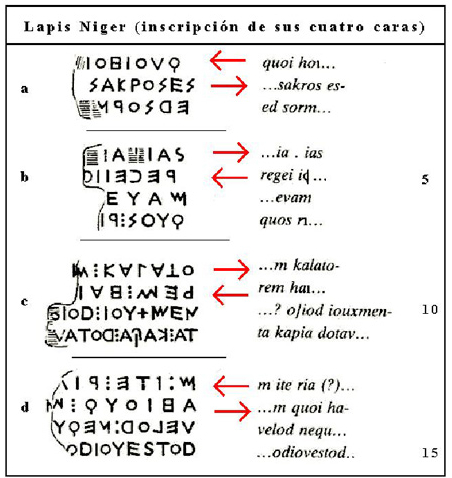 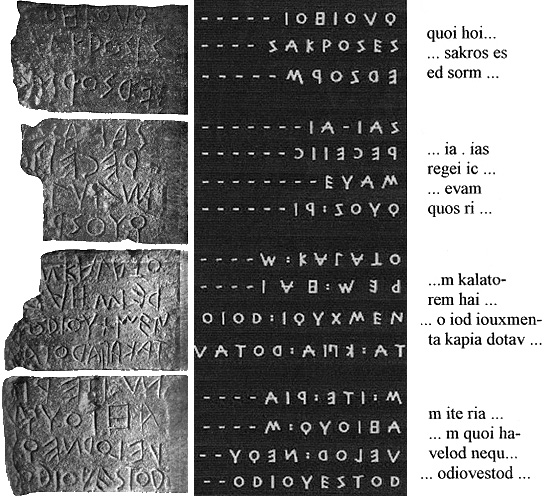 "Chi violerà questo luogo sia maledetto [...] al re 
l'araldo [...] prenda il bestiame [...] giusto"

In definitiva l'iscrizione malediceva, consacrandolo alle divinità infernali, chi violasse il luogo.
Sitografia immagini di gruppo
http://web.tiscali.it/daoudi/immagini/fororomano.jpg
https://1.bp.blogspot.com/-b41_AuxrMLQ/Wyz-rj3O71I/AAAAAAAAmuc/oQQ6y1a5HgAcYa8s0rTtydMC9l5WLpFGACLcBGAs/s1600/TEMPIO-DI-CIBELE.jpg

https://farm4.staticflickr.com/3942/15389634050_4229fd40a7.jpg
https://decarch.it/wiki/index.php/File:TivoliTVestaCapitelloCorItalico.jpg
https://www.glosarioarquitectonico.com/wp-content/uploads/2015/12/geis%C3%B3n6-1.jpg
https://www.miglioratimarmi.it/wp-content/uploads/2016/02/peperino.jpg
https://3.bp.blogspot.com/-l84qJI6dw2g/V6CeU72C_sI/AAAAAAAAcCM/UzKru9i2WF0DsbnKrm6goPrT-ux-w0hygCLcB/s1600/cibele-tempio1.jpg

https://www.lazionascosto.it/wp-content/uploads/2019/07/palatino-stadio-domiziano-768x506.jpg

https://en.m.wikipedia.org/wiki/File:Textlapis.jpg

https://1.bp.blogspot.com/-kET44roxjo8/XkuUArLBXOI/AAAAAAAAzHM/q9-dd80YHHEsEMp-ARsnl00I9z_DY0g4gCLcBGAsYHQ/s1600/lapis_niger_3.jpg)
https://www.google.com/url?sa=i&url=https%3A%2F%2Fit.wikipedia.org%2Fwiki%2FCibele&psig=AOvVaw2f84HzcIL-4hQZTvGZNIpb&ust=1634218843760000&source=images&cd=vfe&ved=0CAsQjRxqFwoTCLDVp-HBx_MCFQAAAAAdAAAAABA1

https://www.google.com/url?sa=i&url=https%3A%2F%2Faxismundi.blog%2F2020%2F03%2F24%2Fda-cibele-a-demetra-i-diversi-volti-della-madre-terra-ovvero-delleclittica%2F&psig=AOvVaw2f84HzcIL-4hQZTvGZNIpb&ust=1634218843760000&source=images&cd=vfe&ved=0CAsQjRxqFwoTCLDVp-HBx_MCFQAAAAAdAAAAABA6 

https://www.google.com/url?sa=i&url=http%3A%2F%2Fmitigreci.blogspot.com%2F2010%2F01%2Fcibele.html&psig=AOvVaw2f84HzcIL-4hQZTvGZNIpb&ust=1634218843760000&source=images&cd=vfe&ved=0CAsQjRxqFwoTCLDVp-HBx_MCFQAAAAAdAAAAABBQ 

https://www.google.com/url?sa=i&url=https%3A%2F%2Fwww.ilcerchiodellaluna.it%2Fcentral_Dee_Cibele.htm&psig=AOvVaw2KSIdzM7Vs-C-i0phoRnIP&ust=1634219491802000&source=images&cd=vfe&ved=0CAsQjRxqFwoTCJiN25XFx_MCFQAAAAAdAAAAABAD 

https://www.google.com/url?sa=i&url=https%3A%2F%2Fwww.formiae.it%2Fsiti%2Fstatua-di-cibele-formiana-presso-museo-di-copenaghen%2F&psig=AOvVaw2tls8TuXrkrJC_Wy5PL18-&ust=1634222865460000&source=images&cd=vfe&ved=0CAsQjRxqFwoTCLjr4ejQx_MCFQAAAAAdAAAAABAL 

https://www.google.com/url?sa=i&url=https%3A%2F%2Fwww.romanoimpero.com%2F2010%2F03%2Fil-culto-di-cibele.html&psig=AOvVaw2tls8TuXrkrJC_Wy5PL18-&ust=1634222865460000&source=images&cd=vfe&ved=0CAsQjRxqFwoTCLjr4ejQx_MCFQAAAAAdAAAAABAR 

https://2.bp.blogspot.com/_umhSvWEgx2c/TLb-S5Qmj-I/AAAAAAAAGvY/SuH7zTqmLx0/s1600/tempio_di_cibele.jpg
https://www.esmadrid.com/sites/default/files/styles/content_type_full/public/recursosturisticos/infoturistica/lacibeles1_1401965562.48.jpg?itok=1MX0Uen4
https://1.bp.blogspot.com/-Ptptd2DaMiI/XTq9gvfyGxI/AAAAAAAAvSM/Rr6txNqWBgUEtahYkU1ATkxpZz8jn7WawCLcBGAs/s1600/cibele.jpg
https://media.tacdn.com/media/attractions-splice-spp-674x446/0b/27/89/09.jpg
https://jt1965blog.files.wordpress.com/2019/03/attis_altieri_chiaramonti_inv1656.jpg
https://www.lintellettualedissidente.it/v2/wp-content/uploads/2020/02/797589843_235170c360_b.jpg
https://2.bp.blogspot.com/-ae7MSUS6UT8/WBNn5nGzkxI/AAAAAAAAdFg/OS5KjVCium4d4sZTWzB_poi6f0iLl4WogCLcB/s1600/livia%2Bdrusilla-1.jpg
https://4.bp.blogspot.com/-kiSC81kvbNY/VRVi0KCtl4I/AAAAAAAAXCk/vQDZ-z8AvZw/s1600/marzo1.jpg
http://www.milanoplatinum.com/wp-content/uploads/2017/06/Controfacciata_di_villa_medici_rilievi_romani_13_victimarii_conducono_un_bue_e_al_Tempio_della_Magna_Mater_sul_Palatino_ara_gentis_Iuliae_2_By-Sailko-Own-work-CC-BY-3.0-via-Wikimedia-Commons-300x238.jpg
https://4.bp.blogspot.com/_umhSvWEgx2c/S2bXzOJzTcI/AAAAAAAACmY/cqWL7oOHfqM/s320/cibele2.jpg
https://www.cdt.ch/binrepository/768x864/0c0/0d0/none/798450/AOKX/taurobolium-1_1422278_20200409164245.jpg
https://upload.wikimedia.org/wikipedia/commons/f/f7/Controfacciata_di_villa_medici%2C_rilievi_romani_13_victimarii_conducono_un_bue_e_al_Tempio_della_Magna_Mater_sul_Palatino_%28ara_gentis_Iuliae%29_2.jpg
.https://www.google.com/search?q=cibele&tbm=isch&hl=it&tbs&chips=q:cibele,online_chips:cybele:hxwTXTFLf7U%3D&client=tablet-android-huawei-rev1&prmd=ivnx&sa=X&ved=2ahUKEwi0zcbAg7vzAhXOt6QKHao5BHsQzKUFegQIARAq&biw=960&bih=447#imgrc=Hr1ryHwE_vX2hM         
                                                                                                                                                            .https://www.google.com/search?q=ludi+megalenses&client=tablet-android-huawei-rev1&prmd=visxn&source=lnms&tbm=isch&sa=X&ved=2ahUKEwjJ9-6XjLvzAhXRhqQKHUY_DJUQ_AUoAnoECAIQAg&biw=960&bih=600&dpr=2#imgrc=BPc1H27PprL4lM                                                                                                                                                                                                                  .https://www.google.com/search?q=ludi+megalenses&client=tablet-android-huawei-rev1&prmd=visxn&source=lnms&tbm=isch&sa=X&ved=2ahUKEwjJ9-6XjLvzAhXRhqQKHUY_DJUQ_AUoAnoECAIQAg&biw=960&bih=600&dpr=2#imgrc=BPc1H27PprL4lM&imgdii=OhKZban8ro6lDM      
                                                                                                                                                      .https://www.google.com/search?q=dies+sanguinis&client=tablet-android-huawei-rev1&prmd=nivx&source=lnms&tbm=isch&sa=X&ved=2ahUKEwjwr9m81bzzAhVChf0HHS2rCMkQ_AUoAnoECAMQAg&biw=960&bih=600&dpr=2#imgrc=n53sD4r-ihpydM                                                                                                                                                                                                                                  .https://www.google.com/search?q=taurobolium&oq=taurobolium&aqs=chrome..69i57j0i30l4.20315j0j7&client=tablet-android-huawei-rev1&sourceid=chrome-mobile&ie=UTF-8#imgrc=AAT3qUtXnpYjbM 
https://www.google.com/search?q=Cibele&client=tablet-android-huawei-rev1&hl=it&prmd=ivnx&source=lnms&tbm=isch&sa=X&ved=2ahUKEwjp3o7P3MfzAhUy_rsIHac8BLoQ_AUoAXoECAIQAQ&biw=960&bih=600&dpr=2#imgrc=3DHwumYXQfYKaM 
https://www.google.com/imgres?imgurl=https://www.lasinodoro.it/wp-content/plugins/phastpress/phast.php/c2VydmljZT1pbWFnZXMmc3JjPWh0dHBzJTNBJTJGJTJGd3d3Lmxhc2lub2Rvcm8uaXQlMkZ3cC1jb250ZW50JTJGdXBsb2FkcyUyRjIwMTglMkYxMSUyRmZvcm8tcm9tYW5vX3RyYW1vbnRvLmpwZyZjYWNoZU1hcmtlcj0xNjEyMTcxMjE0LTYzOTA0NCZ0b2tlbj1hY2UyOTJmMDYwNGYzNDdm.q.jpg&imgrefurl=https://www.lasinodoro.it/foro-romano-cuore-pulsante-dellantica-roma/&tbnid=8T8XdZ3sODNClM&vet=1&docid=1TKvbgyLpHnTrM&w=1920&h=1281&source=sh/x/im 
https://lh3.googleusercontent.com/proxy/EMJrGF46EVK8hHGwjX2CpXsWn59L2GqhJjXWJ_KEShAE55eEBsp-TuB2xycxEmJ3oUwPfepwIg1396P2GnsrPHeESyteEYoS4EJFgReX6M3PK993kUnz8y69iMS4VawiIdMcAg
https://lh3.googleusercontent.com/proxy/_vCTuAePqt_7MuE-4px_o4wG2gAGu8uyRe0Y5nGJBfTvs5uVGjZCzNQExKMHPc6K00BwMeIi7pP8GOnnkoLg_BtI3dnYSI_Ggd3_P7ihDVzJZSMKbDwsni6gDlr4gAOTXPSl0Pj0LgXAef9xgSmn9mHRFvM
https://staticfanpage.akamaized.net/wp-content/uploads/2019/04/attis-e-cibele.jpg
https://www.archeologiaviva.it/wp-content/uploads/2016/05/147cortina-e1462282904569.jpg
Sitografia del testo di gruppo
https://www.sotterraneidiroma.it/sites/tempio-della-magna-mater
https://www.romanoimpero.com/2010/03/tempio-di-cibele.html?m=1
https://www.greenious.it/il-tempio-di-cibele/
https://www.romanoimpero.com/2010/06/lapis-niger.html
https://www.romanoimpero.com/2010/06/lapis-niger.html?m=1
https://en.m.wikipedia.org/wiki/Lapis_Niger
https://brill.com/previewpdf/book/9789004296107/B9789004296107-s002.xml
https://www.romanoimpero.com/2010/03/il-culto-di-cibele.html?m=1
https://www.google.com/url?sa=t&source=web&rct=j&url=https://larosadisilesio.myblog.it/list/storia-delle-religioni-mitologia/3709335940.pdf&ved=2ahUKEwjSjZzs08fzAhXhhP0HHfYXC7sQFnoECDsQAQ&usg=AOvVaw3UI9fQw3DkcD0nHb-KYIx3
https://www.treccani.it/enciclopedia/cibele/        
https://www.romanoimpero.com/2019/04/megalensia-4-10-aprile.html      
https://www.romanoimpero.com/2019/03/sanguem-24-marzo.html            
https://www.ilcerchiodellaluna.it/central_Dee_Cibele.htm
https://mediterraneoantico.it/articoli/news/miti-cosmogonici-di-sangue-cibele-e-la-pietra-nera/
http://www.progettovidio.it/novaroma/religioromana.asp
https://www.milanoplatinum.com/il-culto-di-cibele-a-roma.html
https://www.romanoimpero.com/2020/04/templum-magnae-matris-in-palatino-11.html
https://www.romasegreta.it/campitelli/palatino/tempio-di-cibele.html
https://archeologiavocidalpassato.com/tag/tempio-della-magna-mater-sul-palatino/
https://it.m.wikipedia.org/wiki/Cibele
https://www.google.com/amp/s/www.ilfaroonline.it/2018/04/17/la-statua-della-dea-cibele-formia-al-trasferimento-copenaghen-la-storia-raccontata-raffaele-capolino/217702/amp/
http://www.archeoroma.com/Palatino/tempio_della_magna_mater.htm
https://parcocolosseo.it/opere/statua-della-magna-mater-in-trono/
https://www.persee.fr/doc/efr_0223-5099_1998_act_249_1_5359
https://www.visite-guidate-roma.com/auguratorium-tempio-della-magna-mater-capanne-di-romolo-domus-tiberiana/
https://www.romafu.it/tempio-della-magna-mater/